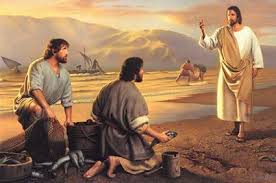 BAB IIIPANGGILAN DAN PERUTUSAN MURID YESUS
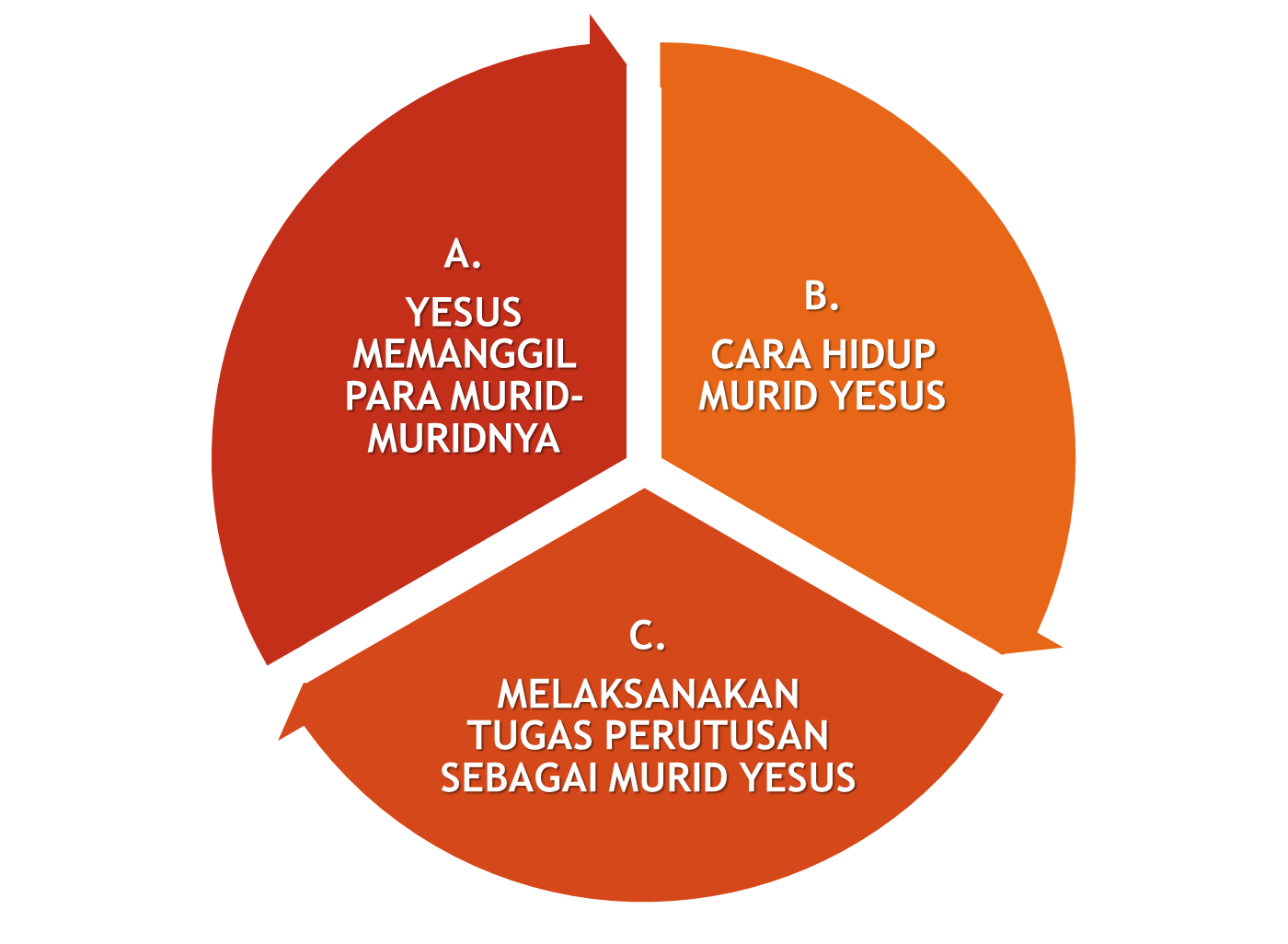 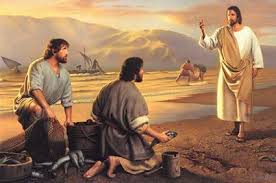 TUJUAN PEMBELAJARAN:
Menceritakan kisah panggilan para nabi dan tanggapan mereka terhadap panggilan Allah
Menceritakan kisah panggilan para Murid dan tanggapan mereka terhadap Yesus
Mengidenfitikasi syarat-syarat mengikuti Yesus
Menjelaskan makna menjadi murid Yesus
Membuat refleksi tertulis tentang kehidupan pribadi sebagai murid Yesus
[Speaker Notes: Uraikan kisah panggilan para nabi berikut (pilih 2 dari 5 nabi ) 
Abraham
Musa
Samuel 
Yeremia
Yunus 
Manakah syarat-syarat untuk menjadi murid Yesus ?
Apa makna dari panggilan para nabi atau para murid Yesus?
Apa arti: :menyangkal diri” dan “memikul salib” ?
Tuliskan cara-cara hidup Jemaat Perdana !
Jelaskan aspek-aspek yang membentuk kehidupan Jemaat Perdana!
Apa tugas perutusan Yesus?
Apa tugas perutusan para murid Yesuis?
Sikap apa yang dibutuhkan untuk menjadi murid Yesus? 
Kerjakan 6 dari 9 soal di atas !]
ABRAM - ABRAHAM
MUSA
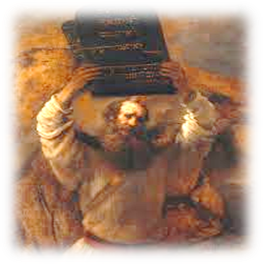 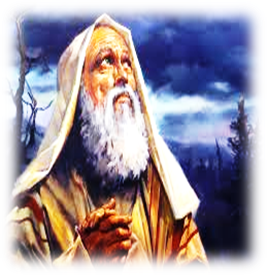 BELAJAR DARI PANGGILAN PARA NABI
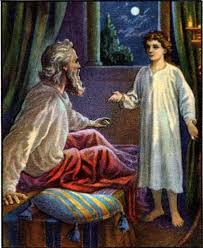 SAMUEL
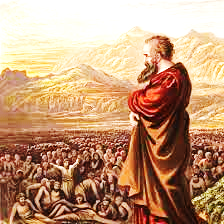 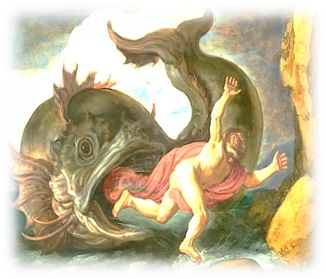 YUNUS
BELAJAR DARI PARA NABI
ABRAM-ABRAHAM  ( KEJADIAN  12 : 1 – 9 )
BELAJAR DARI PARA NABI
MUSA ( KELUARAN 3 : 1 – 12 )
BELAJAR DARI PARA NABI
SAMUEL ( 1 SAMUEL 3 : 1 – 21 )
BELAJAR DARI PARA NABI
YEREMIA ( YEREMIA 1 : 4 – 10 )
BELAJAR DARI PARA NABI
YUNUS ( YUNUS 1 : 1 – 17 )
Allah Bekerja Dengan Cara-nya  Sendiri Sehingga Orang  Yang Dipilihnya ( Abraham – Yunus), Juga Para Nabi  Lain Akhirnya Mau Menerima / Menyadari Bahwa Allah Telah Menunjuknya Sebagai Nabi
MAKNA PANGGILAN PARA NABI
Allah Sebagai Inisiator -  Allah Yang Berinisiatif
Allah Tidak Pernah Salah Dalam Memilih Orang Untuk Menjadi Utusan-nya
Berbagai Reaksi & Penolakan Tidak Akan Pernah Mempengaruhi / Mengubah Panggilan Allah
Allah Tetap Mendampingi/Melindungi/Membimbing Orang Pilihan-nya
Allah Sendiri Yang Menyucikan Orang Pilihan-nya
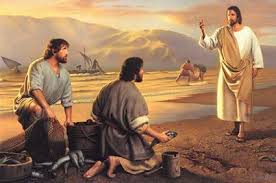 BELAJAR DARI PANGGILAN PARA MURID
MATIUS 4 : 18 - 22
YESUS MEMANGGIL MURID-MURID YANG PERTAMA
TEMPAT KEJADIAN 		: Pesisir Danau Galilea
SIAPA YANG DIPANGGIL	: Simon (Petrus), Andreas, Yakobus, Yohanes
ISI PANGGILAN			: “Marilah, ikutlah Aku, kamu akan Kujadikan 					    penjala manusia”
REAKSI/TANGGAPAN		: Langsung mengikuti
TUGAS PANGGILAN		: Menjadi penjala manusia / Menyelamatkan 				              manusia
SYARAT MENGIKUTI YESUS	: Meninggalkan orang tua (keluarga), 							  meninggalkan pekerjaan 								  (kemapanan/kenyamanan hidup)
MATIUS 16 : 21 – 28
Syarat-Syarat Mengikuti Yesus
TEMPAT KEJADIAN 		: Kaisarea - Filipi
SIAPA YANG DIPANGGIL	: (Para Murid)
ISI PANGGILAN			: -
REAKSI/TANGGAPAN		: -
TUGAS PANGGILAN		: -
SYARAT MENGIKUTI YESUS	: “menyangkal diri-memikul salib”
	Menyangkal diri 	= bekerja hanya demi Kristus (tidak mengejar 					   popularitas diri, dll)
	Memikul salib 	= rela menderita demi Kristus
MARKUS 2 : 13 – 17
Lewi Pemungut Cukai Mengikuti Yesus
TEMPAT KEJADIAN 		: Kapernaum ( Perjalanan ke Danau Galilea)
SIAPA YANG DIPANGGIL	: Lewi (anak Alfeus )-seorang pemungut cukai 					   = Yakobus anak Alfeus
ISI PANGGILAN			: “Ikutlah Aku”
REAKSI/TANGGAPAN		: Langsung mengikuti Yesus
TUGAS PANGGILAN		: -
SYARAT MENGIKUTI YESUS	: Meninggalkan keluarga / segala sesuatu
LUKAS 9 : 57 – 62
Hal Mengikuti Yesus
TEMPAT KEJADIAN 		: Perjalanan ke Yerusalem ( dari Samaria)
SIAPA YANG DIPANGGIL	: “orang-orang yang sedang mengikuti Yesus dalam perjalanan 				   ke Yerusalem– no name”
ISI PANGGILAN		: “Ikutlah Aku”
REAKSI/TANGGAPAN	: 1. Meminta izin untuk menguburkan ayahnya”
  2. Meminta izin untuk pamitan dengan keluarga
TUGAS PANGGILAN		: -
SYARAT MENGIKUTI YESUS	: 1. Tidak ragu memutuskan untuk mengikuti Yesus
         2. Berani meninggalkan keluarga
KISAH PARA RASUL 9: 1 - 19
TEMPAT KEJADIAN 		: Perjalanan ke Damsyik 
SIAPA YANG DIPANGGIL	: Saulus = Paulus
ISI PANGGILAN			: “menjadi alat pilihan Tuhan untuk 							  memberitakan nama Allah kepada bangsa-						  bangsa lain…
REAKSI/TANGGAPAN		: Takjub dan mengikuti panggilan Tuhan
TUGAS PANGGILAN		: menjadi Rasul Tuhan
SYARAT MENGIKUTI YESUS	: Menyerahkan dirinya secara total kepada 						  Tuhan
MAKNA PANGGILAN
Panggilan Selalu Bermula Dari Yesus – Yesus Yang Berinisiatif
Yesus Tidak Pernah Salah Dalam Memilih Orang Yang Akan Menjadi Murid & Rasulnya Untuk Menjadi Utusannya
Mereka Yang Dipanggil Yesus Serta Merta Mengikuti Yesus – Menanggapi Secara Spontan
Mereka Yang Dipanggil Yesus Bukan Dari Latar Belakang Orang Kaya, Pejabat,  Orang Terpandang: Punya Status Dan Jabatan, Melainkan Orang-orang Sederhana: Para Nelayan Bahkan Orang Yang Dianggap Berdosa
Mereka Yang Dipanggil Yesus Rela  Meninggalkan Segala Sesuatu: Pekerjaan, Keluarga, Kemapanan & Kenyamanan Hidup
MAKNA PANGGILAN
Terdapat Beberapa Syarat Lain: 
“Menyangkal Dirinya”, Artinya Harus Fokus Pada Tugas Perutusan – Tidak Memikirkan Kepentingan Diri Melainkan Hanya Untuk Tuhan : Soli Deo Gloria
“MEMIKUL SALIBNYA”, Artinya MAU DAN BERSEDIA MENDERITA DEMI KRISTUS
Orang Yang Mengikuti Kristus Harus Berani Mengambil Sikap Yang Mantap, Tidak Setengah-setengah, Tidak Ragu & Bimbang.

Maka Sikap Yang Harus Kita Miliki Adalah Terbuka Terhadap Panggilan Kristus, Karena Panggilan Itu Sendiri Adalah Misteri Bagi Kita.  Hari Ini Bisa Kita Berkata Tidak Atau Menolak – Di Kemudian Hari – Bisa Jadi Kitalah Yang Terpilih Menjadi Utusan Tuhan
 
“Jika Memang Sudah Kehendak Tuhan, Tidak Ada Seorang Manusia Pun Yang Dapat Menghalanginya”
PENUGASAN : REFLEKSI PRIBADI
Saat ini, saya adalah Murid Kristus… SEBAGAI MURID KRISTUS SUDAHKAH SAYA HIDUP SESUAI DENGAN YANG DIHARAPKAN KRISTUS SENDIRI ?
APAKAH SAYA BERSEDIA UNTUK MEMBAKTIKAN DIRI SECARA KHUSUS KEPADA KRISTUS BAIK SEBAGAI SEORANG IMAM/BIARAWAN, SUSTER/BIARAWATI, PENDETA ?
Refleksi diketik di kertas ukuran F.4
Times New Romans
Font 12 – Judul 14
Spasi 1,5 
Margin 3 cm (all side)
Diprint dan dihias-dekorasi (dekorasi dengan tangan, bukan computer)
Kumpul Minggu Depan.
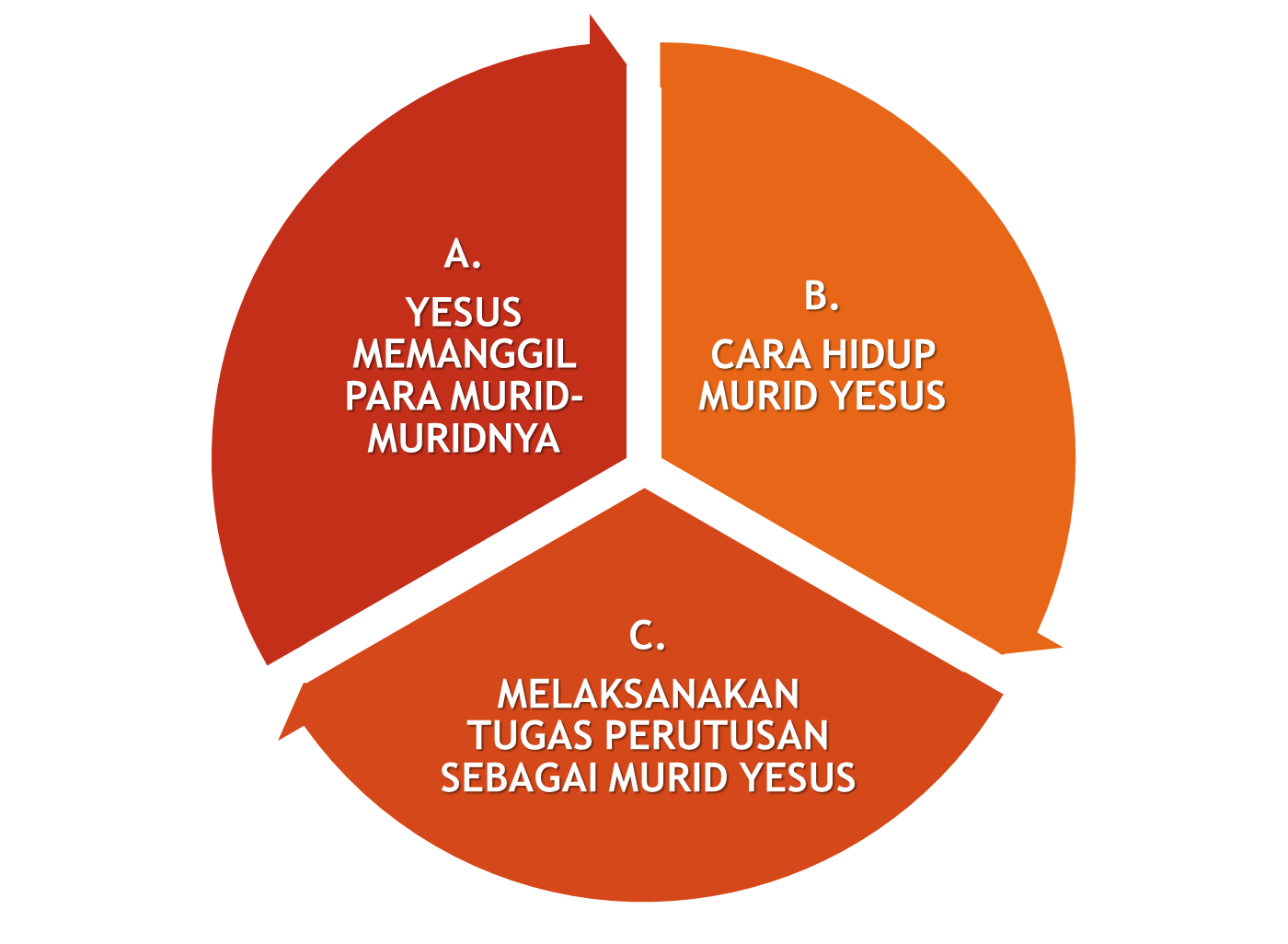 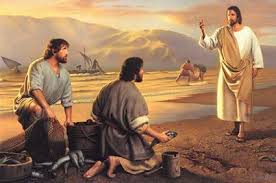 TUJUAN PEMBELAJARAN
Mengidentifikasi Cara Hidup Murid Yesus Berdasarkan Kitab Suci
Menjelaskan Tugas Perutusan Para Murid Yesus
Membandingkan Kehidupan Jemaat Perdana Dengan Kehidupan Jemaat Zaman Sekarang
CARA HIDUP MURID YESUS
KISAH PARA RASUL 2 : 41 – 47
Hidup dalam persekutuan (sehati-sejiwa) dan setiap kegiatan dilakukan bersama – insieme
Semangat yang satu : kepunyaan mereka adalah kepunyaan bersama 
Saling berbagi : selalu ada yang menjual harta miliknya dan dibagi-bagikan kepada semua orang sesuai dengan keperluan masing-masing
Bertekun dalam pengajaran para rasul
Berdoa dan memecahkan roti / ekaristi bersama secara bergilir di rumah masing-masing
ASPEK YANG MEMBENTUK 
JEMAAT PERDANA
KISAH PARA RASUL 2 : 41 – 47
BAPTIS - Menerima Kristus Dan Dibaptis Sebagai Bentuk Pertobatan Pribadi
KEPEMIMPINAN - Adanya Kepemimpinan (Rasul-rasul) Yang Mau Melayani
CARE / PEDULI- Mengembangkan Solidaritas Dengan Semangat Saling Berbagi
KEKELUARGAAN – Bersatu, Bertekun Sehati-sejiwa
BERSYUKUR - Selalu Mengadakan Perjamuan Kudus Sebagai Ucapan Syukur
TUGAS LAPORAN
BUAT SEBUAH LAPORAN TENTANG LINGKUNGAN GEREJA DIMANA ANDA TINGGAL !!

Paroki / Pastor Paroki
Wilayah / Ketua Wilayah
Lingkungan / Ketua Lingkungan
Jumlah anggota lingkungan
Berbagai aktivitas dan kegiatan di lingkungan
Bagaimana keterlibatan umat lingkungan dalam berbagai kegiatan lingkungan
Keterlibatan (remaja dan orang muda) dalam berbagai kegiatan lingkungan
Hambatan/Tantangan dalam berbagai kegiatan lingkungan
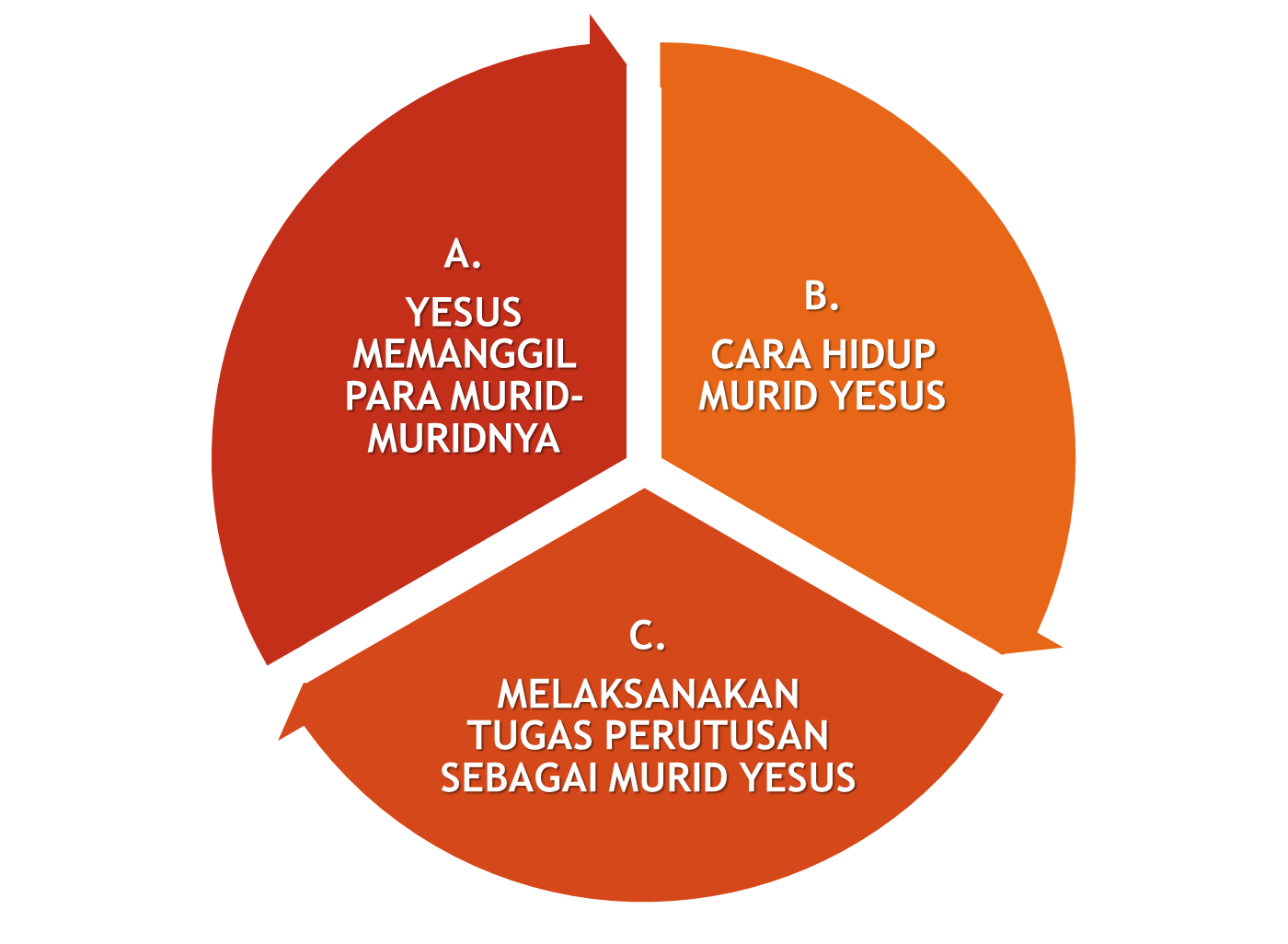 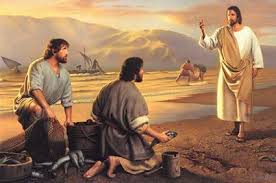 TUGAS PERUTUSAN MURID
#. Ada 2 tugas utama Yesus, yaitu:
Mewartakan Kerajaan Allah
Menebus dosa manusia
#. Tugas para murid:
Memberitakan  Injil – Kerajaan Allah
Membaptis orang dalam nama TUHAN
Mewartakan damai sejahtera
Menjadi saksi KRISTUS
SIKAP YANG DIBUTUHKAN
BERANI: “pergilah Aku mengutus kamu seperti domba ke tengah-tengah serigala”  -  kata serigala, menggambarkan bahwa tugas perutusan Yesus adalah tugas yang sangat berat, akan ada banyak tantangan/gangguan/hambatan/mengandung risiko yang besar
SETIA PADA TUGAS: Yesus memberi jaminan untuk selalu mendampingi para muridNya, “ketahuilah, Aku menyertai kami senantiasa sampai akhir zaman
SEORANG MURID HARUS MEMBAWA KEDAMAIAN: “..katakan damai sejahtera bagi setiap rumah yang kamu masuk…”
TINGGALKAN SEGALA SESUATU :…jangan bawa pundi/uang, bekal atau kasut..